Thank You for Investing in Houston’s Future by Supporting HCC Student Success
2020 Gratitude Report
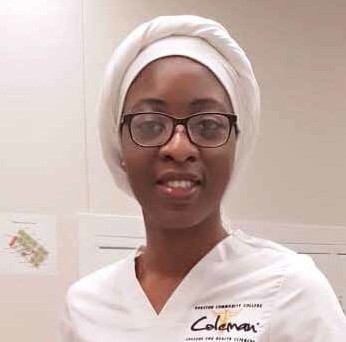 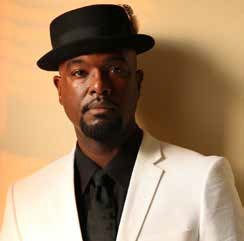 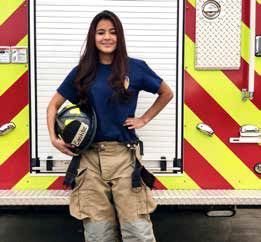 “I graduated the HCC Fire Academy second in my class, and now I am working with the same dedication in my EMT courses. I hope to carry this dedication into being a public servant of the country and community that invested so much in me.”
Kerlin Yasmin Castillo
Anne McCormick Sullivan Firefighter Scholarship
“I thank the donors of this scholarship and hope and pray that I am able to pay back this uncommon benevolence by excelling in my remaining classes and replicating same in my future academic pursuits. I intend to use this scholarship to pay part of the tuition for the Fall 2019 semester, giving me an opportunity to buy some of my required textbooks.”
Muinat Konyinsola Oyewuwo
J.B. Whiteley Scholarship
“The finances from this scholarship are life saving. Without this scholarship I would not be able to even think about going to school. I truly thank you for your generosity.”
Luther H. Green
Music Doing Good PLC Scholarship
Mission
HCC Foundation empowers HCC student
success through philanthropic support, aligned with key HCC institutional initiatives.
Vision
The HCC Foundation will serve as a
philanthropic force supporting high quality educational experiences for HCC students of all backgrounds to help them improve the trajectory of their lives.
2
Invest in Houston’s Future by Helping HCC Students Climb the Ladder of Success.
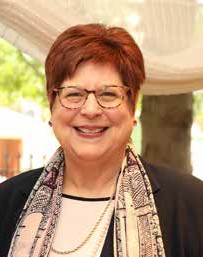 As the President of the HCC Foundation, I want to open our 2020 Gratitude Report by saying, simply, thank you.
In a year where we all learned to navigate a new normal, we are ever more grateful for our dedicated supporters.
Each of you who gives so generously on behalf of our students is making a difference. Together, we make life-changing dreams come true on a daily basis!
The results in performance and persistence reflect this impact. Our scholarship recipients achieve an average GPA nearly a half-point higher than the College-wide average GPA, and they are completing more courses. Our scholarship students also persist at notably higher rates than the overall HCC average and are twice as likely to move on to completion. These positive results are made possible with the support that our friends and donors in the community provide.
And this past year, when our students had to pivot to virtual learning and faced new challenges as a result of COVID-19, our neighbors, friends and HCC family rallied to provide support to the HCC Foundation Emergency Fund to provide aid for technology, tuition and basic needs.
You will read more on the Foundation’s efforts to address support for immediate need along with our ongoing efforts to provide scholarships for HCC students in the pages of this report, as well as
highlights of the dedicated community partners and funders who provide program and student support.
In fiscal year 2020, the HCC Foundation provided
$4 million in scholarships and grants to Houston Community College for student success. These dollars equate to thousands of individual lives transformed
by your generosity. The impact is reflected best in the grateful words our scholarship recipients convey.
“The finances from this scholarship are life saving. Without this scholarship I would not even be able to think about going to school.”
I want to salute and applaud HCC Foundation Board Chair David Regenbaum and the entire HCC
Foundation Board of Directors for their dedication to change the trajectory of students’ and their families for the better to support the economic development of Houston. I am humbled and honored to earn their commitment on behalf of HCC students.
In closing, I want to acknowledge the wonderful, capable, and dedicated HCC Foundation staff. For each of us, it is more than a job, it is our calling.
Thank you from the bottom of my heart for your support for HCC Student success. Thank you for joining me on this journey to transform lives for Houston’s students.
Sincerely,
Karen L. Schmidt, MBA, CFRE
President
HCC Foundation
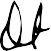 Karen L. Schmidt, MBA, CFRE
President
HCC Foundation
3
HCC Foundation Donor Spotlights
Fashion Program Receives Prized Collection of Japanese Artifacts and Textiles
Local fashion enthusiast and textile collector Carol Lane-Saber made a generous in-kind donation comprising original designs, antique Japanese textiles, book collections and designer clothing valued at $160,832 to the HCC Consumer Arts and Sciences Center of Excellence’s Fashion Design Program in spring 2020.
Carol’s expansive array of objects and artifacts unique to the Japanese culture features lost hand-sewing and fabric-dyeing techniques along with significant fashion subject matter. Her antique textile collection, spanning more than 400 years, introduces the fine art of delicate Japanese tie-dyeing techniques and surface design.
This invaluable source of knowledge and instruction will benefit our students for generations to come.
Schneider National Keeps HCC Truck-Driving Students Rolling
In April 2020, Schneider National Inc. presented four Freightliner Cascadia trucks, totaling $197,600, to the HCC Automotive Center of Excellence. This generous in-kind donation enables HCC’s Truck Driving program to teach and train more entry-level drivers on trucks reflective of current technologies and the trucking industry.
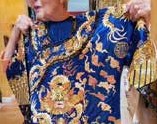 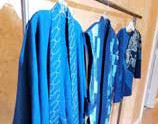 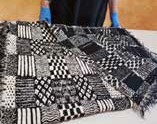 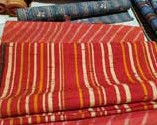 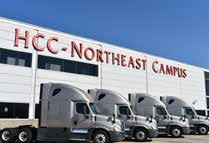 BP America Fuels Student Success
In February 2020, BP America made a $75,000 gift to the Global Energy Center of Excellence.
The gift enabled the center to provide resources that support the HCC Process Technology program’s development of a dual credit curriculum for area high school students. The company made an additional $75,000 gift in December 2020.
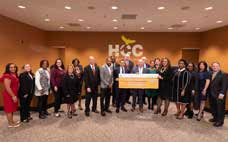 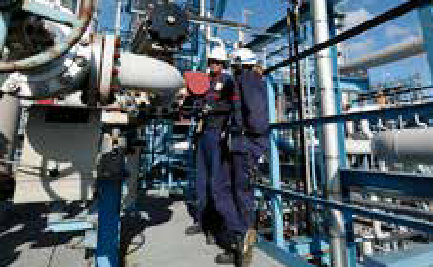 4
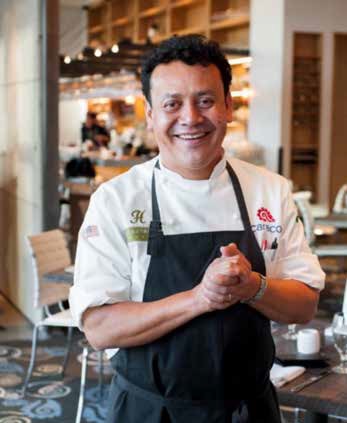 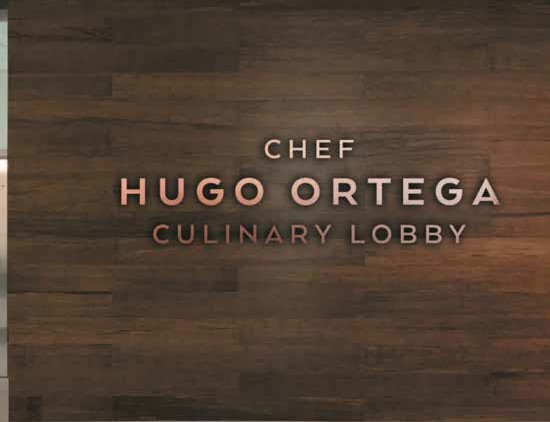 The Chef Hugo Ortega Endowment:
Paying
it Forward
Famed Houston chef Hugo Ortega, his wife Tracy Vaught and daughter Sophia Ortega donated
$100,400 to the HCC Foundation for student scholarships, establishing the Chef Hugo Ortega Endowment. The Culinary Arts Building lobby has been named in his honor; a proper celebration of the generous gift will take place at a future date.
One of the most famous graduates of the HCC program, Ortega worked his way from dishwasher to owner of four successful Houston restaurants. In 2017, he won the James Beard Foundation Award for Best Chef: Southwest, one of the highest honors in the culinary industry.
“We hope that Hugo’s story will inspire future students to keep pursuing their dreams and to believe that anything is possible if they work very hard and don’t give up. This will ensure that Hugo is now forever a part of HCC.”
Tracy Vaught
Owner, H-Town Restaurant Group
5
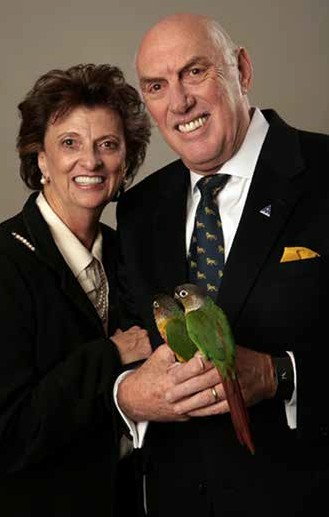 “My wife and I have been
entrepreneurs all of our lives, and we are now living the American Dream.
The Centers for Entrepreneurship provide the opportunity for others to enjoy the American Dream.”
Glenda & David Regenbaum
HCC Foundation Donor Spotlights
Glenda & David Regenbaum Center for Entrepreneurship and Wells Fargo Spark Small Business Success Stories
The Small Business Success Series was created with the vision to respond to demand in each of our Centers of Excellence for knowledge
to start and grow small businesses. The belief is that between five and ten percent of HCC students would rather open their own business
than work in a traditional a job. The belief that this educational opportunity
must be focused, interactive, and immediately applicable in order to best serve our audience. It is based on the
belief that entrepreneurs want practical ‘how-to’ information, not theoretical management processes. It also focuses on the student’s business idea and not on generic case studies.
Wells Fargo has been a true partner in implementation of the Small Business Success Series, not only investing significant funds in curriculum development and instruction, but also through the generous investment of time by their employees who participate actively in the series by
serving as panelists and subject matter experts.
THE CENTER’S NEW NAME
In April 2020, Glenda and David Regenbaum generously donated $100,000 to support entrepreneurial initiatives to help educate and nurture the growth of small businesses. In recognition, HCC renamed its Center for Entrepreneurship on the Hayes campus the Glenda & David Regenbaum Center for Entrepreneurship at Northwest College.
After a long, successful career, David Regenbaum joined HCC in 2015. Now HCC Foundation Board Chair, he leads training in the HCC Business Plan Competition, and designed and teaches the HCC Small Business Success Program.
Also active in the community, Glenda serves on the Seven Acres Jewish Senior Care Board of Directors and
is a volunteer at Jewish Family Services.
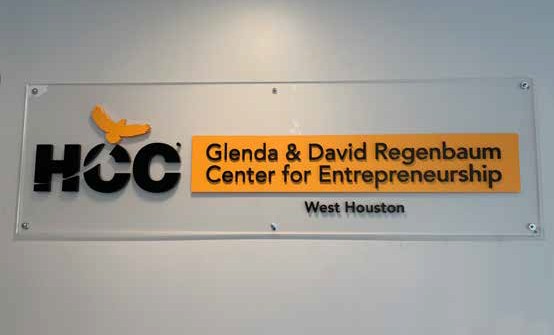 6
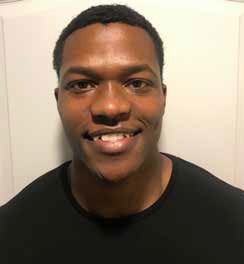 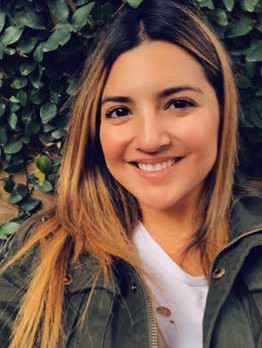 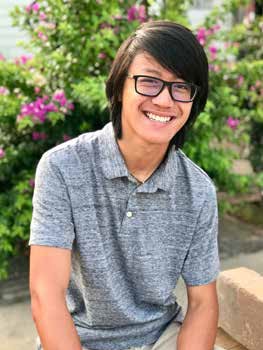 “I know I have a lot more to offer this world.”
Brandon Cain
Black History Scholarship
“As a first-generation Asian American, I was brought up through the values of perseverance and finishing what you start by my family. They taught me early on that obtaining the “American Dream” takes hard work and determination.”
Austin Lam
PetroChem Works Scholarship
“Thank you for your investment in students like myself and in our education. You are allowing me to
focus on the most important aspect of school, learning. I will not fail you nor the community, nor myself. I hope that one day I will also be able to help a student achieve their goals, like you have helped me.”
Marisol Leon
Houston Livestock Show & Rodeo Public Safety Institute Center of Excellence Scholarship
7
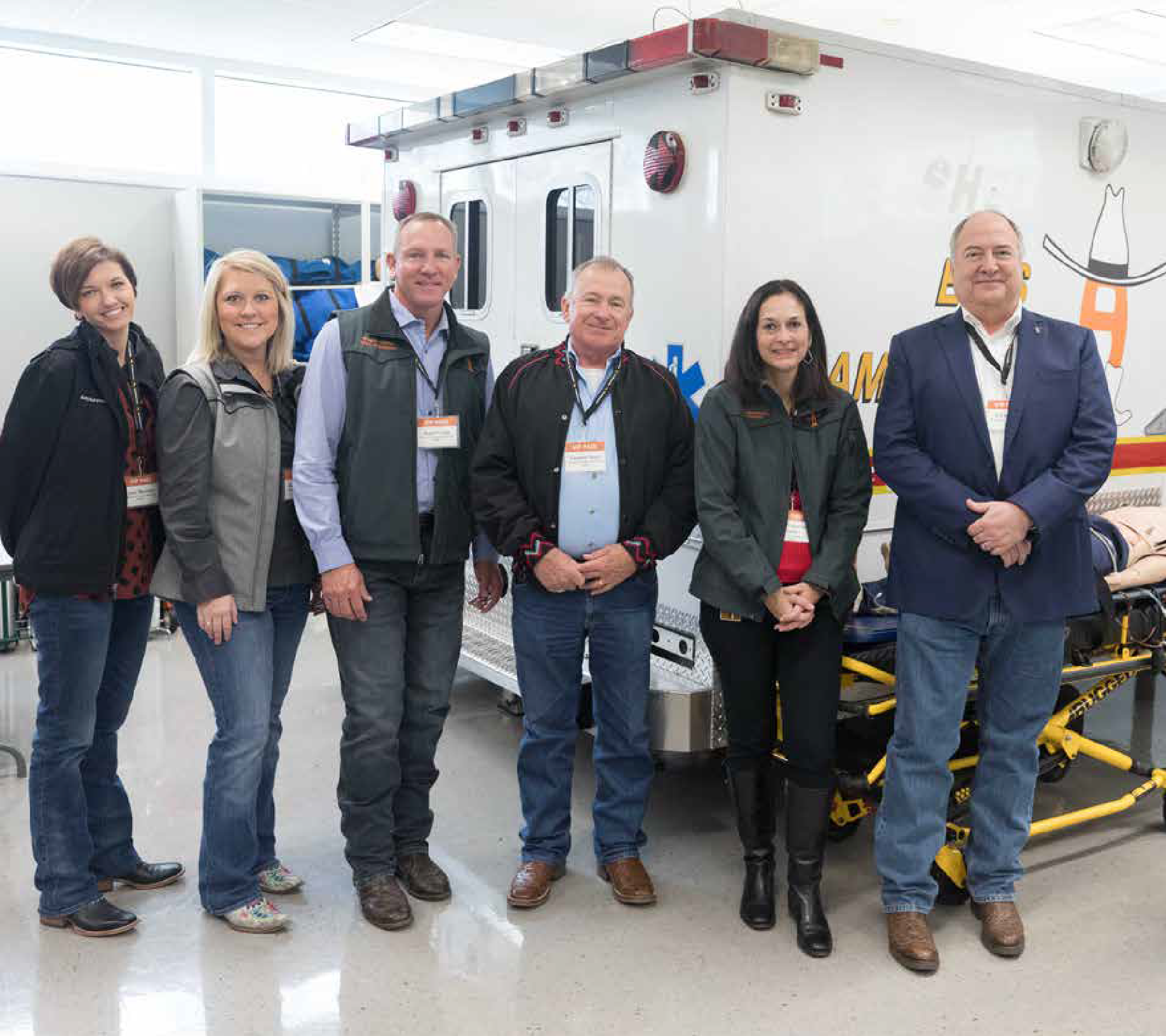 HCC Foundation Donor Spotlights
“The Houston Livestock Show and Rodeo™ and Houston Community College share a deep passion for education, and we are proud to help HCC students achieve their goals of becoming first responders. The Public Safety Center of Excellence plays a critical role in educating these dedicated individuals who serve and protect our community during emergency situations. It is an honor to continue our support of this program.”
Chris Boleman, Ph.D.
Houston Livestock Show and Rodeo President and CEO
8
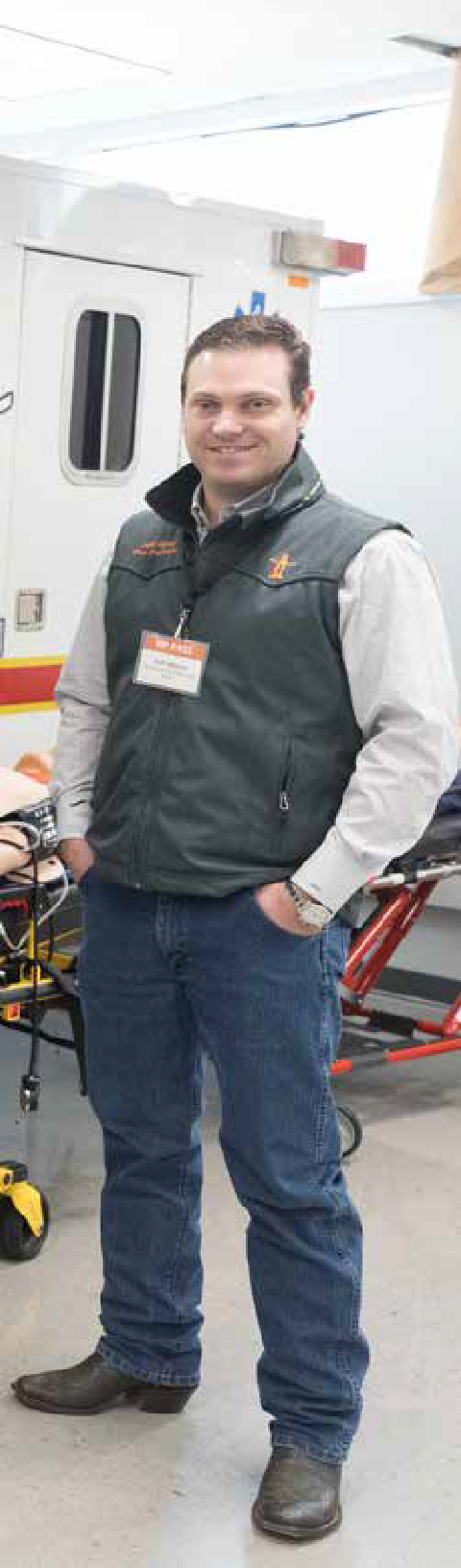 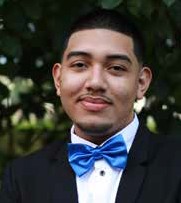 Rodeo Scholarship Support: A Strong Partnership Grows
The Houston Livestock Show and Rodeo, a longtime HCC partner, provided more than
$82,000 in scholarship support for HCC students in fiscal year 2020. Support included for
non-traditional students in their pursuit of associate degrees or certifications in an approved technical field and for students in the Advanced EMT and Paramedic programs and in Firefighter, Police Academy  and Law Enforcement Level 2
programs in HCC’s Public Safety Center of Excellence.
Classic Thunderbird Donation Inspires Automotive Students
In spring 2020, vintage car enthusiast Norman K. Wilhelm donated a 1955 Ford Thunderbird to the HCC Automotive Center
of Excellence’s Automotive Program. Vintage Thunderbirds of Houston, a car enthusiast group that also supports HCC through scholarships, facilitated the donation.
The classic T-Bird, provides HCC automotive students a hands-on study in vintage car engineering and restoration. Norman also hopes the new class project sparks some of the same enthusiasm he’s had for cars his entire life.
“I have a dream of becoming an automotive engineer. Providing me with this scholarship tremendously helps my parents and me. I am
so thankful for your kindness and desire to help out teenagers in the community with blessings like this.”
Cristofer Padilla
Vintage Thunderbirds of Houston Scholarship
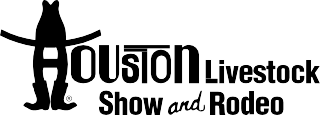 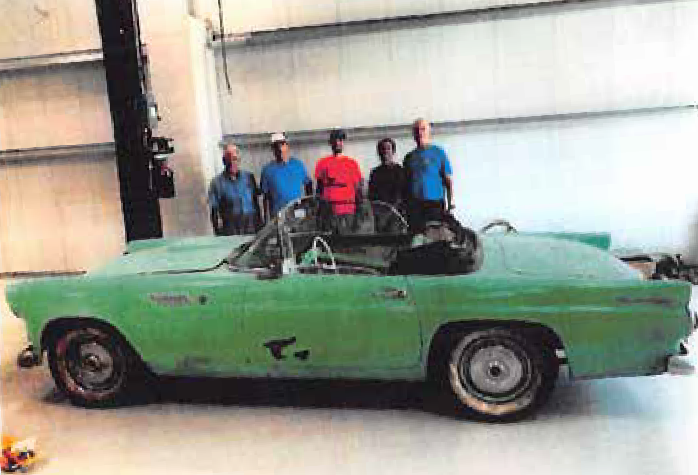 9
“In the short term, I plan on participating in organizations such as the Society of Women Engineers, National Society of Black Engineers and the Student Government Association. In the long term, I plan to enter a STEM occupation that allows me to provide for my family.”
Alanna Combs
David & Jean Wiley Foundation Scholarship
2020 Gold Gala:
A Virtual Success
At this year’s Gold Gala, the HCC Foundation recognized Renee and Alan Helfman and Houston Livestock Show and Rodeo as our Crystal Eagle honorees for their significant contributions to the community, including HCC. The Foundation also extends appreciation to Gold Gala co-chairs Jessica and Ryan McCauley and Donna and Roy Montalbano, and to all 2020 Gold Gala sponsors, whose gifts benefit HCC student success.
Although COVID-19 prohibited the scheduled in-person event in May, the HCC Foundation declared the 2020 Gold Gala a success and is moving forward with 2022 gala plans when we can safely gather again.
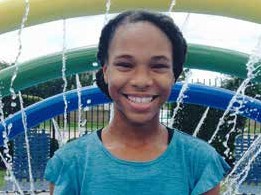 HCC Foundation Highlights
“Your kindness has allowed me to get one massive step closer to my goal of giving back to the community by serving in the capacity of public safety servant.”
Justin Johnson
HCC Fire Academy Scholarship
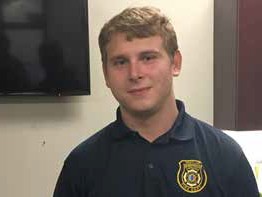 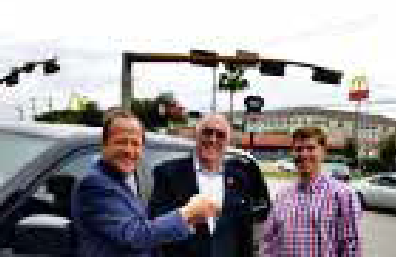 “This scholarship really helped take
a burden off my back financially. I truly thank the donors for their generous contribution to my education.”
Ashley Somoza
David & Jean Wiley Foundation Scholarship
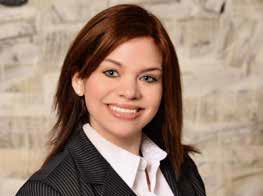 HCC Foundation Ambassador Alan Helfman and his son, Blake, on behalf of River Oaks Chrysler Jeep Dodge Ram, where Alan is president, donated a Dodge Caravan valued at over $28,000. HCC Foundation Board Chair David Regenbaum (center) and 2020 Gold Gala Co-Chair Ryan McCauley gratefully accepted the gift on behalf of HCC.
10
Saluting Our 2020 Gold Gala Leadership and Sponsors!
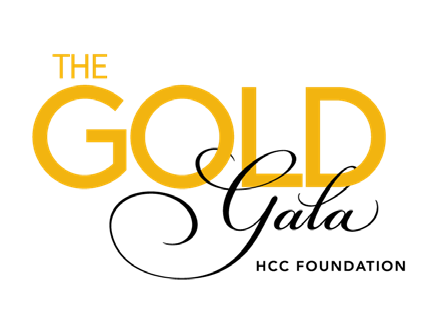 EVENT CO-CHAIRS
Jessica & Ryan McCauley and Donna & Roy Montalbano
CRYSTAL EAGLE HONOREES
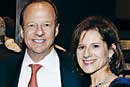 Renee & Alan Helfman
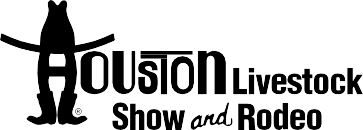 Sponsors
PLATINUM SPONSOR
Renee & Alan Helfman/River Oaks Chrysler Jeep Dodge Ram
GOLD SPONSOR
PBK
SILVER SPONSORS
Northern Trust Glenda & David Regenbaum
COPPER SPONSORS
CenterPoint Energy
Elaine Helfman, Sheri Feldman and Sandi & Steven Wolf
Lina & Michael Sabouni/Felix & Angela Morales Memorial Foundation Thompson & Horton LLP
Mary & Will Williams/Julie & David D. Itz
BRONZE SPONSORS
JPMorgan Chase
Karczewski | Bradshaw | Spalding
Drs. Elizabeth & Cesar Maldonado
Jessica & Ryan McCauley McCauley Family Table NewQuest Properties Jeanne Perdue
P&W Architects, LLP/ Faciliites, Programming & Consulting
SPECIAL THANKS TO
Janice & Bobby Jucker
Drs. Kim Monday & Lauren Marangell
Mary W. Murrin
Jan I. & Thomas C. Phipps
Ally Bank
Briggs & Veselka Co., PC Courage Investment
Gauge Engineering/Aviles Engineering Corp./
SER Construction Partners, LLC
HarrisonKornberg Architects Hawes Hill & Associates LLP Lillian & Cyrus Irani
Powers Brown Architecture Rogers, Morris & Grover, LLP Susan & Fayez Sarofim Karen L. Schmidt
Peggy B. & E. Ashley Smith
STOA International Architects, Inc
Dr. K. Casey Youn & Ms. Juliane Youn
Cecilia Allen
Dr. Madeline Burillo-Hopkins & Ms. Amanda Hopkins-Burillo
Valerie & Tracy Dieterich HARCO Insurance Services
Regina Rogers Todd Stewart
Mr. & Mrs. Alfred T. Tribble Rande & John Wagner Mandy Gao & Harry Yan
11
Black History Committee Events Support African American Scholarship
The HCC Black History Committee held its signature event, the Black History Scholarship Gala, in February 2020. The event featured Robin Givens and
Lynn Whitfield as the keynote speakers. In August, the group held a high-energy virtual Scholarship Breakfast Showcase, hosted by Cadence Bank, that raised more than $32,825 in support of student scholarships.
The committee, an Affinity Group of the HCC Foundation and sub-committee of the HCC Foundation Board Fundraising Committee, works year-round to secure college scholarships for African American students attending HCC. In the fall, two veteran HCC employees, Fheryl Prestage and Donnell Cooper, were named as group co-leaders.
Hispanic Scholarship Council Virtual Breakfast
The Hispanic Scholarship Council took their fundraising efforts online in November 2020, hosting its first
virtual breakfast. The online fundraiser raised over $13,000 on behalf of scholarship support for HCC students as the program showcased past-year scholarship recipients and the impact on their studies.
The Hispanic Scholarship Council annually awards scholarships to deserving students through the HCC Foundation. The Hispanic Scholarship Council is an Affinity Group of the HCC Foundation and a sub-committee of the HCC Foundation Board Fundraising Committee.
“Education is the key that unlocks a lifetime of opportunities and clears the path to
HCC Foundation Highlights
achievement. With encouragement and support, our student success stories can be limitless.”
HCC Trustee Eva Loredo
Founding Member, Hispanic Scholarship Council
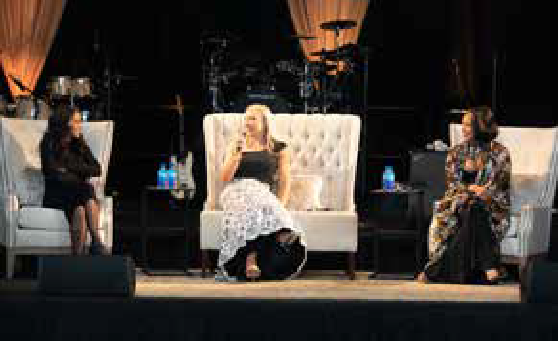 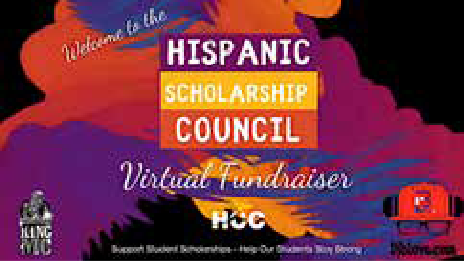 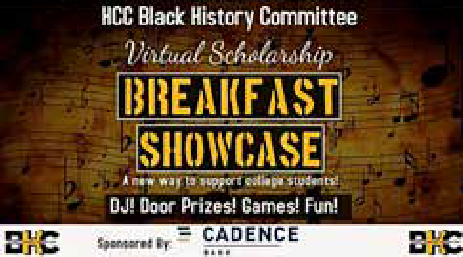 12
Goldman Sachs 10,000 Small Businesses Generates Jobs and Growth
In partnership with HCC since 2010, Goldman Sachs 10,000 Small Businesses has helped inspire local entrepreneurs to grow their businesses and, in turn, offered immense opportunities to create jobs and generate economic growth throughout the Greater Houston area—this year, via virtual programming.
Over the last decade, Goldman Sachs has provided more than $10 million in support of the program at HCC.
Alumni are routinely recognized on the national and local level for their contributions to the Greater Houston area’s economic development.
In 2020, 15 of them made the Inc. 5000 Fastest-Growing Private Companies in America list for their proven track records.
HCC Foundation board members and ambassadors also count among Goldman Sachs alumni, including The Honorable Christina Morales, Felix & Angela Morales Memorial Foundation; Maria Rios, CEO, Nation Waste; and Irsan Tisnabudi, principal, Courage Investment.
10,000+ NATIONAL AND 781 LOCAL SMALL BUSINESS GRADUATES
Chevron and PBK Enable The New Texas Pipeline Program at Alief ISD
STEM education is vital to developing Houston’s future workforce and for our region to thrive in the global marketplace. To support low income and underrepresented students and set them on a path to success in technical and STEM careers, the Northwest College of HCC and Alief ISD joined forces to develop The New Texas Pipeline Program.
Key to this effort is the expansion of our successful HCC IDEAS Academy program into high schools throughout Alief ISD, made possible through the support of Chevron and PBK. The IDEAS Academy helps students develop the mindsets and skillsets of innovators, designers and entrepreneurs, empowering them to prosper in a digital and global 21st century society.
IDEAS stands for Innovation, Design, and Entrepreneurship integrated into the Arts and Sciences. Through individual coursework and real-world design challenges, students learn to connect the dots to recognize opportunities; use idea-generation techniques; prototype concepts using digital tools and launch their ideas in the world.
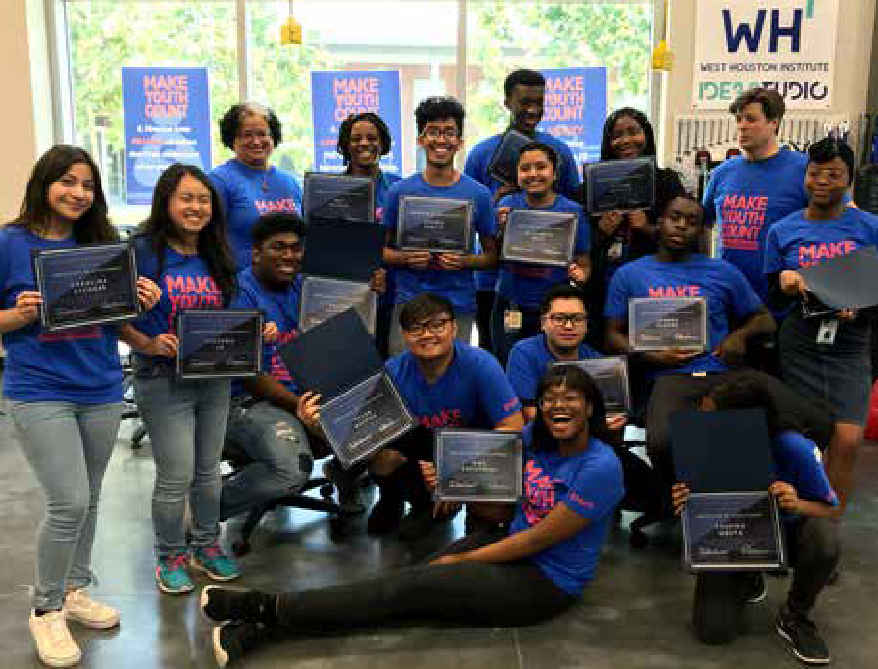 “I am one step closer to achieving my lifelong goal of becoming a healthcare
professional, and it would not have been possible without such a scholarship.”
Cecil Chazhikat
Harriet & Joe Foster Foundation YMCA Scholarship
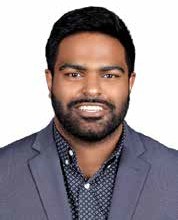 13
Special Support for Unique Times
Swoop to the Rescue
The Swoop to the Rescue Emergency Aid fund provides HCC and the HCC Foundation another vital resource in support of student success. Established in 2017 in response to Hurricane Harvey’s widespread devastation,
Swoop to the Rescue grants help students meet unexpected expenses related to their basic needs such as food, housing and
utilities so they can continue their studies. The COVID-19 pandemic in 2020 magnified the need for such funding during a disaster.
As students became victims of the pandemic’s economic fallout, HCC used and expended the Swoop to the Rescue’s dedicated funds to help. Once the CARES Act passed and established the
Higher Education Emergency Relief Fund (HEERF), HCC addressed students’ emergency needs using these federal dollars. Within weeks, HEERF funds were depleted, and Swoop to the Rescue became, once again, the go-to resource for students in need, providing almost
$1 million in grants for basic needs and emergency technology from March through May of 2020.
COVID-19 EMERGENCY STUDENT FUNDING FROM HCC AND THE HCC FOUNDATION
Faculty & Staff Campaign Supports HCC from Within
The 2020 Faculty & Staff Campaign pivoted to a virtual platform and raised more than
$130,000 in support of student scholarships and programs. The annual fall campaign gives HCC employees an opportunity to make a personal philanthropic gift benefiting HCC students.
Faculty and staff members gave generously to support student aid, including emergency assistance and scholarships. The more than
$21,000 raised includes funds raised at November’s Bedichek- Orman Virtual Auction, the campaign’s capstone event, which was held virtually.
HCC Foundation Faculty Liaisons Professor Antrece Baggétt and Dr. Mary Lawson deserve special thanks for their leadership of the 2020 campaign.
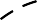 Total Students
Total Funds Awarded:
Awarded:
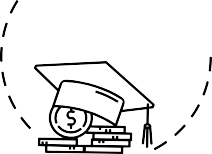 $907,441
2,527
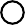 How Funding Breaks Out:
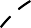 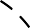 Swoop to the Rescue:
Emergency Technology:
1,283 students/
$328,295
928 students/
$489,921
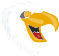 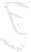 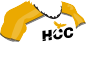 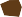 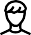 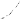 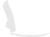 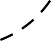 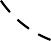 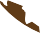 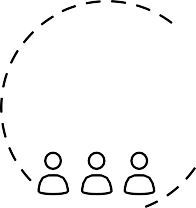 Other Emergency Awards Funded by the HCC Foundation:
316 students/
$89,225
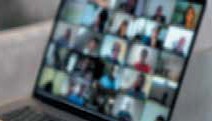 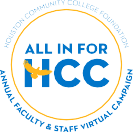 (Data as of 5/20/20. These figures exclude CARES Act (HEERF), Federal SEOG, and State TEOG emergency funding.)
14
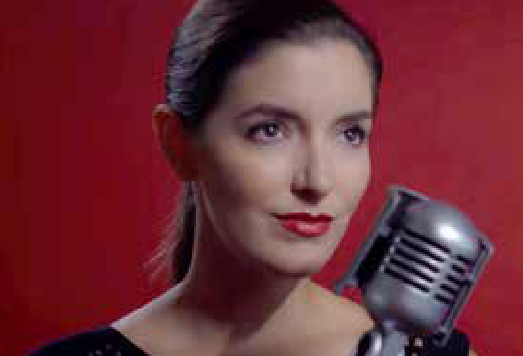 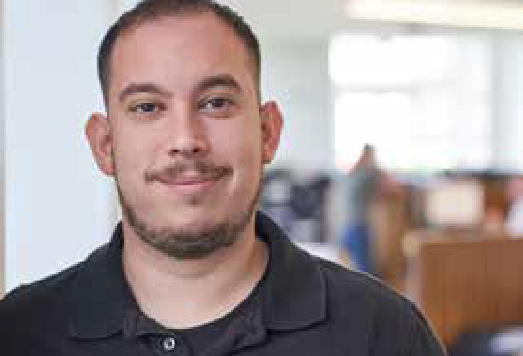 “What I love most about singing in a choir is hearing my music theory and interval training come to life and make beautiful music.”
Shannon Zamora
Mary Thomas Marshall Choir Endowed Scholarship
“Your generosity will open a new door for my family, and I will have a legacy to pass down to my kids.”
Marco Garza
PetroChem Works Scholarship
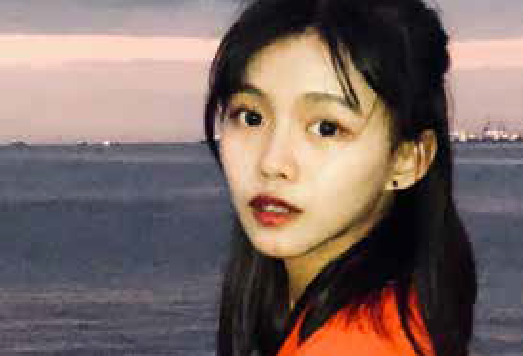 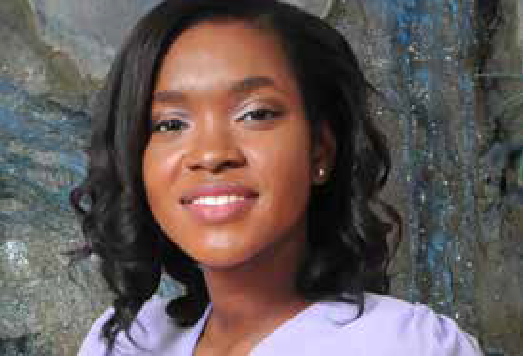 “I am very honored and appreciative to be the recipient of this award. Thanks a lot for your confidence and willingness to help me achieve my goals. “
Joanna Lee
Kay King Scholarship
“Thank you so much for your generosity.
I love the creativity of interior design and plan to pursue a career in hospitality design.”
Naomi Sims
Honorary Bob G. Bibb Fashion and Interior Design Scholarship
15
SCHOLARSHIPS MAKE A DIFFERENCE
Donor Investment Yields Impact
“I am a single parent of four children. I have a daughter who was born with spina bifida and she is paralyzed from the waist down. By awarding me, you have lightened my financial burden which allows me to focus on my education.”
Alethia Williams
Dr. Charles Cook Scholarship
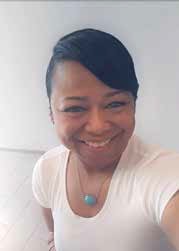 3.0
GPA
Students receiving scholarships have an
average GPA nearly a half-point higher
than the college-wide average GPA
2.6
GPA
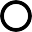 Scholarship students tend to
persist at notably higher rates
than the overall HCC average
(62% as compared to 50% for fall-to-fall enrollment).
62
%
“I am currently a paramedic student at HCC Northeast. I am also currently employed as a firefighter for
the Houston Fire Department. Having this scholarship is an incredible help.”
Danyal Syed
Houston Livestock Show & Rodeo PSI COE Scholarship
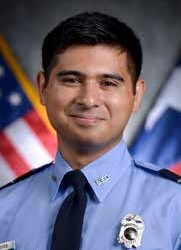 50%
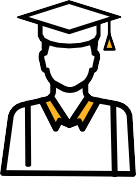 Students who receive scholarships are more than
2X more likely to move on to completion
90%
70%
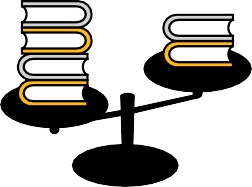 Scholarship recipients
complete more courses
16
HCC SCHOLARSHIP PHILOSOPHY:
At HCC, we help students enter the doors of higher education which is the first step on their road to economic mobility. We do this by closing the funding gap between Federal and State Grants and a family’s ability to pay for the direct cost of attendance.
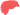 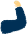 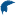 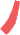 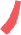 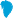 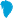 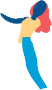 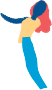 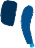 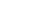 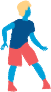 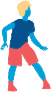 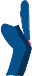 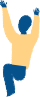 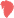 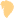 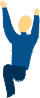 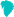 17
HCCF Scholarship Demographics Align with HCC’s Diversity and Inclusion Values
Students Awarded by Gender
Students Awarded by Ethnic Background
UNKNOWN	MULTI
25	27
(2%)	(2%)
ASIAN
100
(8%)
INTERNATIONAL
267
(19%)
TOTAL
1,382
453
(33%)
TOTAL
1,382
734
(53%)
HISPANIC
648
(47%)
MALE
FEMALE
116
(8%)
WHITE
393
(28%)
BLACK
18
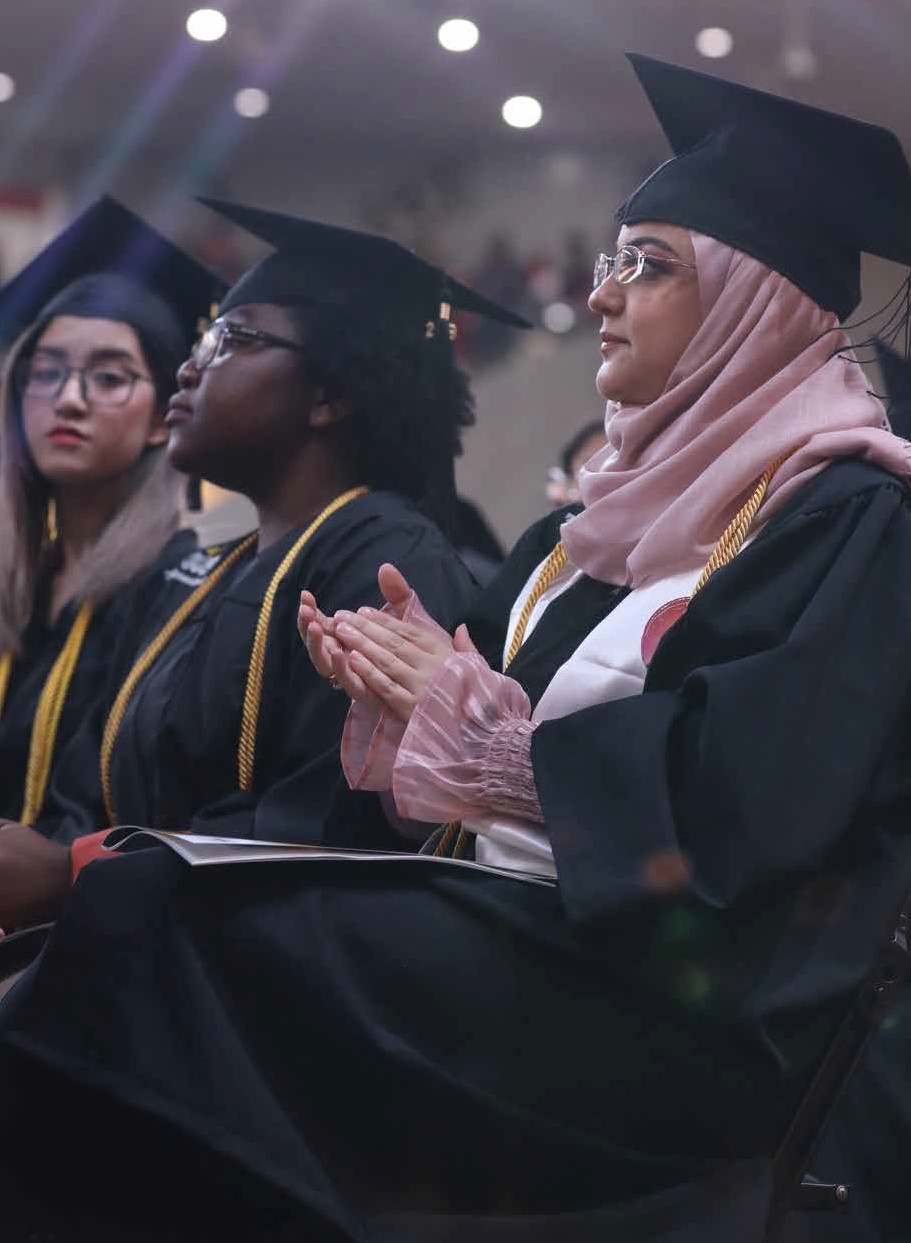 Students Awarded by Age
UNDER 18
6
(1%)
OVER 50
35
(5%)
31 THRU 50
215
(27%)
TOTAL
1,382
262
(37%)
18 THRU 22
216
(30%)
23 THRU 30
19
HCC Foundation invests in Innovation
The HCC Foundation encourages faculty and staff to explore creative ideas to enhance their teaching and enrich student learning. The HCC Foundation Board of Directors approved partial or complete funding for the following projects, notably through the Scholarship and Grants Committee, in fiscal year 2020 (September 1, 2019 – August 31, 2020).
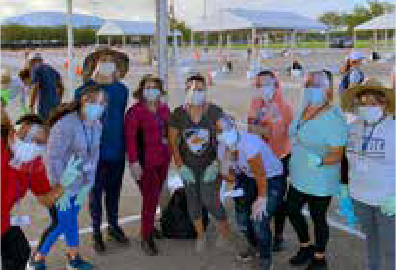 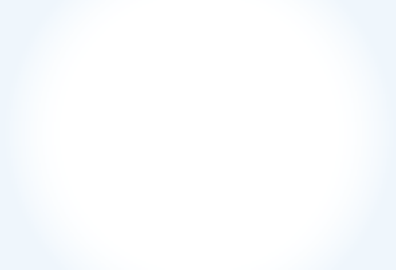 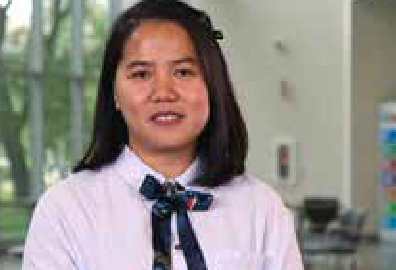 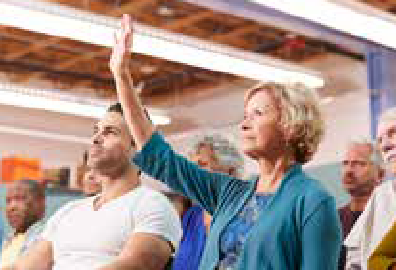 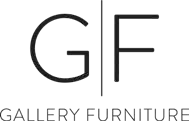 HCC COVID-19 PPE
Program
$30,000 to support the front-line medical professionals in need of personal protective equipment (PPE) to keep them safe from infection during the COVID-19 pandemic.
Requested by Dr. Kurt Ewen
Chief of Staff and Vice Chancellor, Strategy, Planning and Institutional Effectiveness Houston Community College
Gallery Furniture Workforce Scholarship
$25,000 in scholarship support for HCC students. Inspired by Houston business icon and philanthropist James McIngvale.
Requested by Dr. Michael Webster
Associate Vice Chancellor, Workforce Instruction Houston Community College
Swoop to the Rescue for International Students
$20,000 to support international student success by providing emergency funding to cover unexpected financial crises faced by HCC’s international students as a result of the COVID-19 pandemic.
Requested by Dr. Chassity Holliman-Douglas
Associate Vice Chancellor, Special
Programs and Success Houston Community College
Alief Community Learning Program
$14,000 to support the newly developed short-term Career & Technical (Workforce) Education program at the Alief Center for Advanced
Careers. This articulation makes the program unique for both HCC and the surrounding community.
Requested by Dr. Rima Adil
Dean, Student Success HCC Northwest College
20
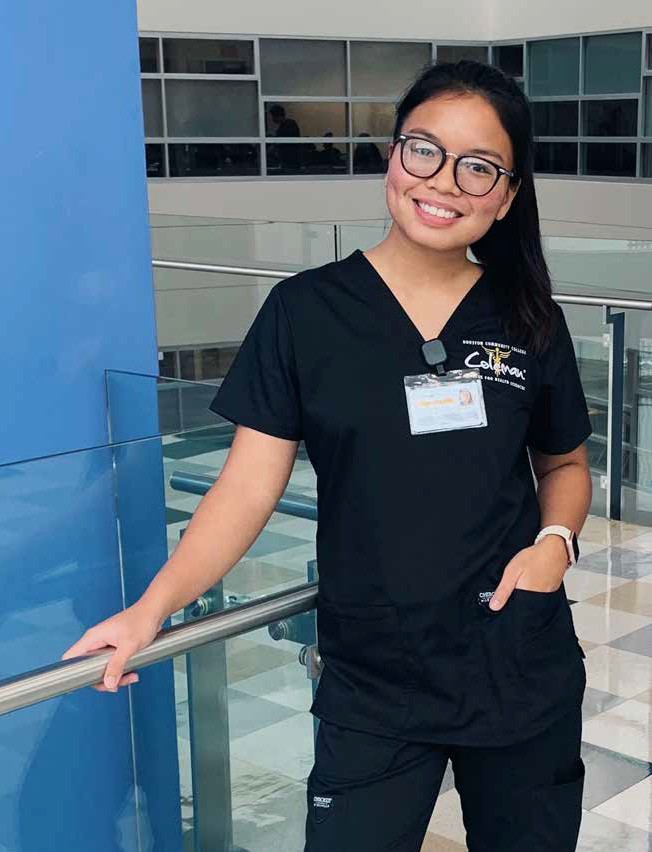 “This scholarship will help not only me, but also my family.
We are in the middle of a pandemic right
now which affected my mom’s job. Financially, it has been hard, however with this scholarship, I will be able to pay for my books this semester.”
Kristen Bayer
Volunteers of America Scholarship
21
HCC Foundation invests in Innovation
HCC students are living their dreams. Many thanks to you.
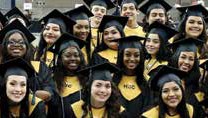 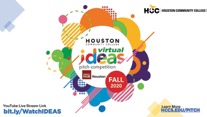 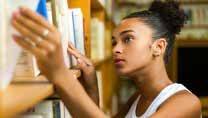 Texas Affordable Baccalaureate (TAB) Grant Program
$13,337 to support students enrolled in the Texas Affordable Baccalaureate Grant program, which helps offset their tuition costs from Spring 2020 through Fall 2021.
Requested by Evelyn Burgos
Faculty Coordinator for the TAB Grant HCC Business Center of Excellence
HCC IDEAS Pitch Competition
$5,000 to support the program competitions, which support HCC students making an impact on the world. Winners of the competition were awarded laptops.
Requested by Ravi Brahmbhatt
Director of Student Innovation & Entrepreneurship
HCC Southwest College
Reading Culture Scholarship
$4,000 awards for six students to expand their cultural program on all HCC campuses, promoting the value of shared learning and discussion. HCC’s Reading Culture was initiated by the national program Bridging Cultures, developed by the National Endowment  for the Humanities. Humanities promotes understanding
and mutual respect for people with diverse histories, cultures and perspectives, both here and abroad.
Requested by Cecilia Bonnor
Professor, English
HCC Northwest College
The HCC Foundation is truly grateful for the support we received from the community and for all that your contributions make possible for HCC students.
In fiscal year 2020, September 1, 2019
- August 31, 2020, contributions to the HCC Foundation reached $4.1 million through annual events, established partnerships, and continuing outreach. Most of these funds are restricted according to donor intent. In the same fiscal year, the Foundation provided
$3.9 million in scholarships and grants to HCC.
(See pie charts on following page.)
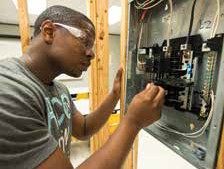 22
FY 2020 Total Contributions
UNRESTRICTED FUNDS
$171K
DONATED ITEMS
$1.2M
GOLDMAN SACHS
$904K
$4,124,256
$1.9M
SCHOLARSHIPS & PROGRAM GRANTS
FY 2020 Funds Provided to HCC
PROGRAM GRANTS
$917K
$1M
DONATED ITEMS
$3,975,223
$910K
GOLDMAN SACHS
$1.1M
SCHOLARSHIPS
23
Houston Community College Foundation
STATEMENT OF FINANCIAL POSITION
24
Houston Community College Foundation
STATEMENT OF ACTIVITIES
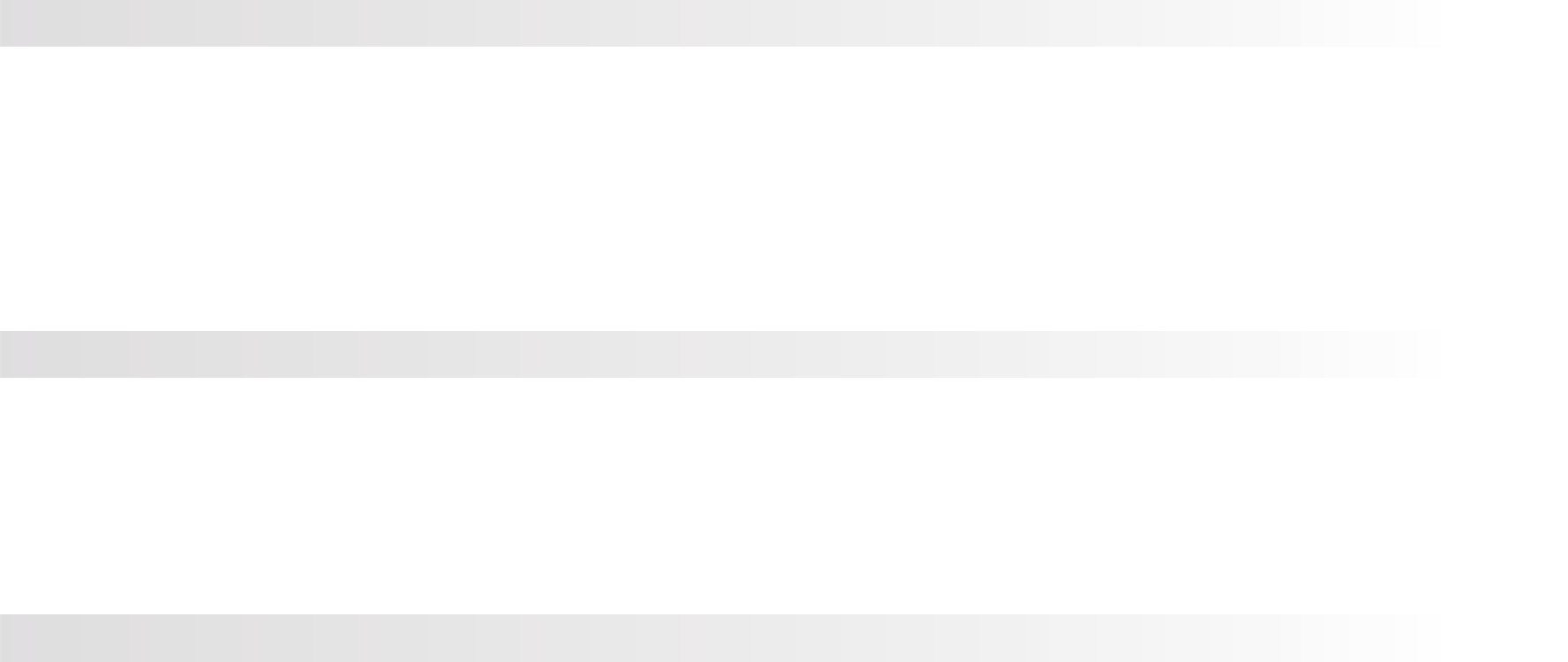 Support and Income
Program Services
Support Services
25
Golden Eagle Society
Capital One, N.A. CenterPoint Energy
Tracy Janda
Chancellor Excellence Fund East End District
eEvents
Fort Bend Chamber of Commerce
Julia & Russell M. Frankel Goodwill Industries of Houston
Elaine Helfman, Sheri Feldman and Sandi & Steven Wolf
Susan Akers Hirtz
InterLinc Mortgage Services, LLC
Julie & David D. Itz JPMorgan Chase & Co.
Elizabeth & Cesar Maldonado Northern Trust Bank of Texas
Ryan McCauley
Strake Foundation Thompson & Horton LLP Massey Villarreal Norman K. Wilhelm
SUMMA CUM LAUDE EAGLES
$100,000 and above
Deutser
FANUC America Corporation - Robotics
Goldman Sachs Foundation
Glenda & David Regenbaum
Carol L. Saber Schneider National, Inc.
Tracy Vaught & Hugo Ortega
David and Jean Wiley Foundation

MAGNA CUM LAUDE EAGLES
$50,000-$99,999
Anonymous
Barnes & Noble College Booksellers
BP America, Inc. Chevron
Mary Murrin
Communities Foundation of Texas
Houston Livestock Show & Rodeo
May and Stanley Smith Charitable Trust
MeTEOR Education Verizon
Wells Fargo Bank, N.A. / Foundation

DEAN’S LIST EAGLES
$25,000-$49,999
Renee & Alan Helfman/River Oaks Chrysler Jeep Dodge Ram
LiftFund Macmillan
National Association for Community College Entrepreneurship
Network Box USA LLC PBK, Inc.
Roy Montalbano
Petrochem Works PVF Roundtable
Volunteers of America Texas
The HCC Foundation gratefully acknowledges all donor gifts. Your giving transforms lives.
Our donors provide life- changing scholarship funding and help support HCC’s ability to offer the latest technology and training to a diverse student body, across HCC’s 15 Centers of Excellence and network of campuses and satellite centers. In a year of change, our donors helped HCC students navigate a new normal for online learning.
Listed here are donor contributions of $250 and more made between September 1, 2019
and August 31, 2020.
Donor Roll
SOARING EAGLES
$5,000-$9,999
Assistance League of Houston Allegiance Bank Texas
Ally Financial Inc. Anonymous
HEAD OF THE CLASS EAGLES
$10,000-$24,999
Academy for Lifelong Learning Arena Foundation
Wren M. Bump Cadence Bancorp LLC
26
Soaring Eagles Continued
AUTOARCH Architects LLC
Lina & Michael Sabouni
Baker & Hostetler LLP Sacha Betts
Noel Bezette-Flores & Bill Flores Briggs & Veselka Co., PC
Roger D. Bumgardner Annalee & Kenneth R. Burton Oracio Castillo
Cook Mechanical, Inc. Courage Investment LLC
Irsan Tisnabudi
Exxon Mobil
Felix and Angela Morales Memorial Foundation
The Honorable Christina Morales
Reagan Flowers
GTX Productions Inc.
B.A. & Frances Hamilton Scholarship Richard J. Harrington
Harrison Kornberg Architects Hawes Hill and Associates
H-E-B
Houston Association of Government Guaranteed Lenders
Lillian & Cyrus Irani Jane Johnson-Murray
Karczewski Bradshaw Spalding L.L.P. Linda & David Knowles
Marjorie Goldberg Lott Jenny McCauley
Jessica & Ryan F. McCauley
METCO Engineering, Inc. Midtown Houston
Borris Miles, CRC Group NewQuest Properties
Occidental Petroleum Corporation Jeanne Perdue
Jeanne M. Perdue Janice & Patrick L. Pollan Perry Homes
Powers Brown Architecture Quest Trust
Rogers, Morris & Grover, LLP Susan D. & Fayez Sarofim Karen L. Schmidt
Peggy B. & E. Ashley Smith
STOA International Architects, Inc. Tellepsen Builders, LP
The Fort Bend Church Wallis Bank
West U Rotary Club Mary & Will Williams Yellowstone Landscape
ATEC, Inc.
Austin Community Foundation Aviles Engineering Corporation Baccarat Crystal
Antrece L. Baggett Susie Bender
Alan E. Bentz Boston Consulting Group Denise R. Boyd
Loris Bradshaw
Madeline Burillo-Hopkins Carlyn Burton
Art Canales
Carlos Garcia Realty, Inc. Diana & Robert Castillo Catalina Village
Len L. Cazares
Chapelwood United Methodist Charities Aid Foundation of America City Ambulance Service
Janet Clark Dee Coleman Sue A. Cox
Cox Media Group Rodney Craig Casey Curry
Dallas County Community College District
Valerie & Tracy Dieterich
Disney Worldwide Services, Inc.
KTRK-TV Channel 13
Educational Testing Service Enterprise Holdings Foundation Facility Programming and Consulting Constantia Farmakidis
Veronica Flores
Margaret L. Ford Fisher Harriet D. Foster Reginald Fox
Cesar Galindo Gauge Engineering Robert J. Glaser Melissa N. Gonzalez Shantay R. Grays
Harco Insurance Services Harris County
Paul Harrison
Zandra D. Henderson Edmund Y. Herod Zachary R. Hodges Mary Beth Hurd Husch Blackwell LLP
Imperial Distributing, Inc. Interland Surveying & Mapping
J.A.G.R. Construction Tracy D. Janda
Janice & Bobby Jucker Laura Juliano
Katia Boutique Mary P. Lawson Joyce Lindler John N. Marek Amado J. Mares Janet L. May MetroNational
Middleton Brown LLC Catherine Mitton Misty Mousa-Lanza
National Financial Services LLC Duyen Nguyen
HONOR ROLL DONORS
$1,000-$4,999
Pamela S. Alderman Cecelia Allen
Amalfi Ristorante Italiano & Bar American Truck Training, Inc. Andrews Myers Attorneys At Law Tessy Anifowosh
Anonymous
ATA Associates Inc
27
Honor Roll Donors Continued
Thao Nguyen Kenny Ozoude Monica Patel
Pearson Education/HEPG- Longman Publishers
Norma Perez Cydney H. Peters
Performance Maintenance Services Dick D. Perkins
Carmine Petrillo
Philo & Wilke Programming
Fheryl J. Prestage & The Honorable Grady Prestage
Provideo Systems Inc. Monica F. Richart Shahjahan Rizvi
Nate Roberts Katherine D. Robinson Regina J. Rogers Faanya Rose
Aurelio Salazar Diamantina Salazar
SER Construction Partners, LLC
Society of Iranian American Women for Education
Southwest Signs of Houston Summus Industries Inc.
Jackquline M. Swindle TDIndustries, Inc.
The Goff Financial Group The Interfield Group Susan K. Thompson Alfred T. Tribble
Saundra Y. Boyd Margarita P. Bracamonte Brasserie 19
Suzette M. Brimmer Sheila Briones Travis C. Broesche Carlton L. Browning Evelyn V. Burgos Natasha Butler Mary Cable Griselda Cantu Change Happens ChildCare Careers Cody Jolly PC Leslie Collins Thomas Collins Terrance Corrigan Lisa A. Crawford Jennifer J. Crispin James David Cross Michael Davis
Jean Dieudonne Queena Baldwin Dinnon Doris Metroplitan
Linda Downing-Adkinson Gwendolyn Drumgoole Maya Durnovo-Buck Wenonah Ecung
Michael J. Edwards Ellis Brown & Company
Jesse Brown
The Honorable Carolyn Evans-Shabazz
Kurt Ewen
Family Health & Wellness Center Sameera Faridi
Debbie Festari Robert L. Ford Betty G. Fortune Camille Foster Cleo Franklin Ilija I. Gallego
Howard C. Galloway Matias Garza
Willie L. Gay
Sheryl T. George-Jones Kendrick L. Gibson Ovidio Gonzalez
Greater Houston Frontiers Club Gloria J. Greene
Guillen Landscape Contractor, L.P. Debbie C. Hamilton
Harris County Department of Education
Afrah Hassan Aaron L. Henry Stephen Henry
Susan A. Hernandez Kathie Herod
Hilton Americas - Houston Kenneth J. Holden
Houston Police Department Houston West Chamber
of Commerce
Carol N. Hunton Warren L. Hurd Jalisa Hurst
IAM Brands Consulting
truecolorGRAPHICS/University Copy Center
John J. Vasselli Hortencia Vazquez
Vintage Thunderbirds of Houston David B. White
Robert Williamson Janet Wormack Zhilin Yan
Juliane Youn & K. Casey Youn
MENTOR EAGLE DONORS
$250-$999
Gisela R. Ables Reni A. Abraham Aleca Alejandro Linda Allison
American Academy of Nurse Practitioners Foundation
Anonymous Mehmet Argin
Nomathemba Armstrong Jill Assir
AVANCE-Houston, Inc. Evelyn Ballard
Laurel K. Barker-Edwards Ajanta Barua
Bernhardt Winery Pamela D. Bilton-Beard Tod Bisch
David Black Keiana Blake
Booster Enterprises Vedron Bordeaux
Donor Roll
28
Mentor Eagle Donors Continued
Muzamal Ibrahim Javed Iqbal Thomas Jay Suewan Johnson Stephanie L. Jones Rosemarie Juarez Alex Kanakis
June Keller Jodie Khan
Kirksey Gregg Productions, LLC Linda S. Koffel
Anne M. Lander Thomas M. Lane Leak Properties Barbara P. LeGrange Chun Li
Robert Livitz Lonnie R. Long
Louis Vuitton North America David Lyttle
Mariquita Masterson, Inc. Khambrell Marshall Patricia Martinez
Corey Maynard MCM
Robert J. McCracken Vikki McCullough
McGraw-Hill Education LLC Melissa A. Miller-Waters Roslyn Bazzelle Mitchell
Kim Monday & Lauren Marangell Lakessa N. Monroe
The Honorable Christina Morales Susan M. Moraska
MSD Building Corporation Martha Mtegha
Victoria L. Mujahid Mary W. Murrin
Pamela M. Norwood-Todd Sean O’Neill
Rita S. Oubre Roz B. Pactor Claire Palmer
M. Megan Palsa Permit Us Now Cheryl Peters Shilpa Phanse Jana Phillips
Jan I. & Thomas C. Phipps Kimberly Phipps-Nichol Pillar Tribe
Connie Porter
Precision Task Group, Inc.
Massey Villarreal
Guillermo T. Quijano Robin E. Raborn Abhishek M. Rawalji Jerome Redmond Keitha Robinson Theresa Roemer Richard Rosing Sandra I. Rodriguez David A. Ross
Kathi Rovere Sadie Rucker
Karen P. Saenz Randhir Sahni Salim Al Salmi Enrique Sandoval Elizabeth Scherer Angela Secrest Serl.io
Nithy Sevanthinathan Cammy Shay
Kim L. Shelton-Brown Paralee A. Shivers Rhonda Skillern-Jones Michael Sofranko Rudy Soliz
JoEllen Soucier
Southwest Sewing Machines Donna Spivey
Michael D. Stafford Erica Stevens
Todd Steward Shanobia Stovall Strategic Ascent Adriana E. Tamez Jennifer Tapp Scotti Taylor
Tejas Custom Boots
The Look Enterprises, Inc. The Nice Winery
Tony by Toni LLC Total Wine & More
UBS Financial Services INC. Patricia Ugwu
Monique Umphrey
Erhan Uskup Jennifer R. Vacca Ventrium, LLC Stalina Villarreal Michele R. Voight
Von Younger Landscaping, Inc Rande & John Wagner Whataburger, Inc.
Knight Williams Mia Wright Sharon R. Wright Karen B. Yip
Remmele J. Young Sara Zachry
MATCHING GIFT PROGRAMS & DONOR-ADVISED FUNDS
Delta Airlines Foundation ExxonMobil Foundation Fidelity Charitable Trust
Greater Houston Community Foundation
Houston Jewish Community Foundation
Shell Oil Company HERO Program The Benevity Community
Impact Fund
The HCC Foundation makes every effort to ensure the accuracy of names listed in this donor acknowledgment. Please send notice of incorrect listings to foundation@hccsfoundation.org
or call 713.718.8595.
29
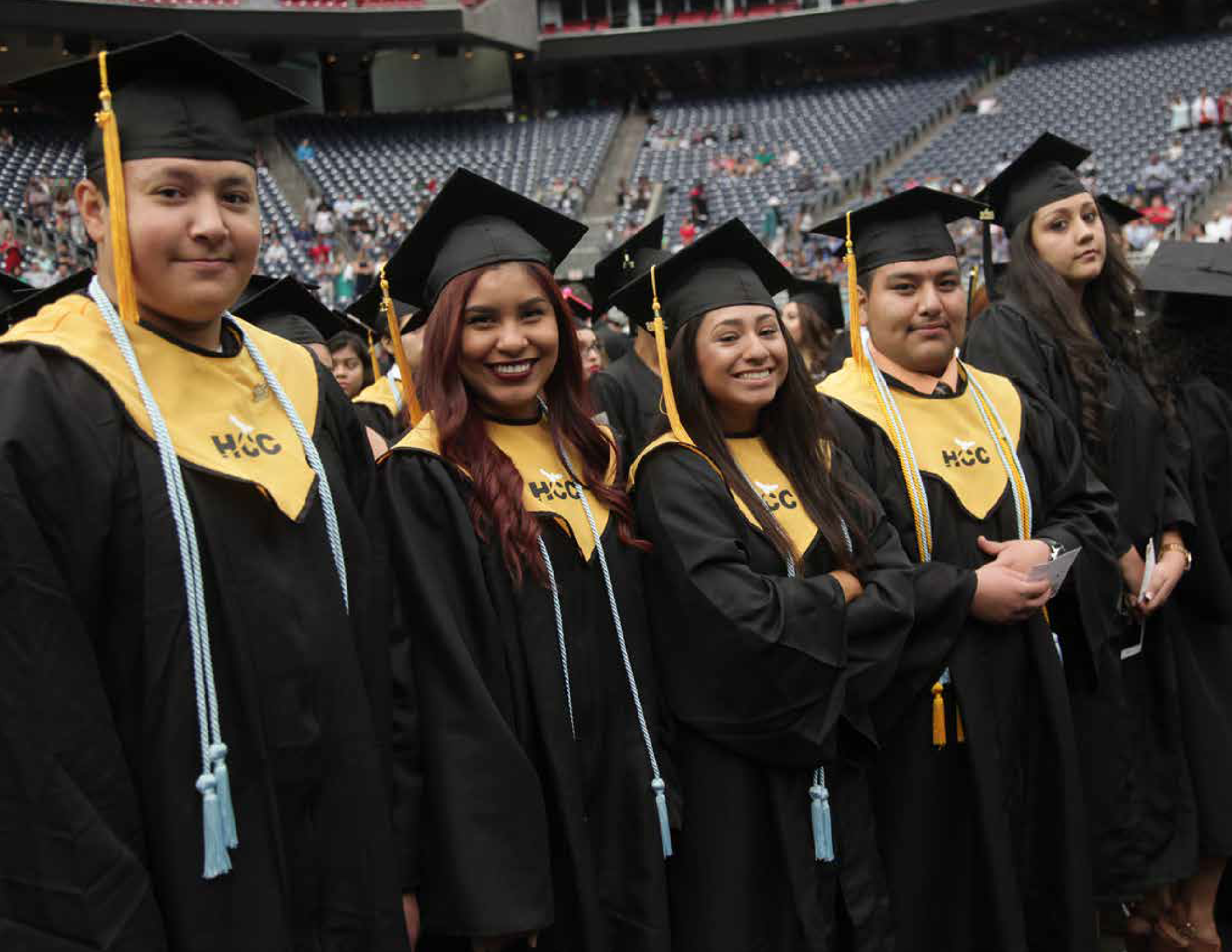 Make a gift. Build a personal legacy.
The HCC Foundation offers many ways for donors to create a legacy through financial support of deserving HCC students working to achieve higher education and a better life.
Every gift makes the impossible possible.
Your donation of any size allows us to offer more Houston-area students the chance to get ahead. At the same time, their newfound knowledge and skills enrich our community and the success of us all.
We sincerely appreciate your support at every level.
Learn more about how your gift can make a difference at hccsfoundation.org or call 713.718.8595.
Named scholarships
With a gift of $10,000 or more, you may establish
a legacy in your name or in honor of a special person of your choosing.
Scholarship endowments
With a gift of $25,000 or more, you may endow
a scholarship that will guarantee support for students in perpetuity.
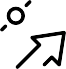 Planned giving
You may also leave a legacy at HCC through your estate.
The HCC Foundation website offers suggestions for planned giving, and we would be pleased to assist you in developing a plan to establish the legacy you seek.
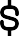 30
“Investing in HCC’s students is investing in Houston. We are proud to partner with HCC and their students to ensure Houston’s long- term economic success.”
Tracy Janda
Community Relations Manager, CenterPoint Energy & HCC Foundation Board Member
For more information, contact the HCC Foundation at karen.schmidt2@hccs.edu or call 713.718.8595.
31
HCC Foundation Staff
Karen L. Schmidt, MBA, CFRE
President
HCC Foundation Board of Directors
Mary W. Murrin Jeanne M. Perdue Lina Sabouni
Kim Shelton-Brown, Ph.D.
Irsan Tisnabudi Charlene White
HCC Board of Trustees Liasons
Dr. Cynthia Lenton-Gary
Trustee District VII, Secretary
(Ex-Officio)
Monica Flores Richart
Trustee District I (Ex-Officio)
Dr. Dorothy E. F. Caram Tony Chase
Alice Chen Ann W. Cheng
Mark L. Christensen Hank Coleman Marcus Davis
Marc Eckhart
Marcia Faschingbauer Harriet Foster
Marc E. Grossberg John L. Guess, III Laura Le Harvey Ann Hayworth Alan Helfman Cecilia Hernandez
Dr. Harry D. Holmes Suewan Johnson Dr. Nicolás Kanellos Deborah T. Kearns
Dr. Stephen L. Klineberg Alfred W. Lasher, III Stephen H. Le
Debra L. LeBlanc Gigi Lee
Herman Litt Nancy Manderson
Arturo Michel Silvia Mintz
Misty Mousa-Lanza Michael S. Parmet Rao Ratnala
Ricky A. Raven Walter Rimbau Maria Rios Scott E. Rozzell Nancy Ruez
Ali A. Saberioon Susan D. Sarofim Randy Sim Kathryn S. Stream Shawn A. Taylor Jose Adan Treviño Massey Villarreal Mary R. Williams Ronald W. Woliver
James Palmer Woodson
The Honorable Clarease Rankin Yates
Dr. Richard W. Yee Dr. Nancy Zefo
The Honorable Fred S. Zeidman
Officers
David Regenbaum
Board Chair
David D. Itz
Vice Chair of Governance
Ryan McCauley
Vice Chair of Fundraising and
Chair-Elect
Tracy Janda
Vice Chair of Board Relations
Cyrus Irani
Treasurer
Dr. Robert L. Ford
Secretary
Araceli Alvarez ’18
Executive Assistant to the President
Sylvia Romero ’00
Board Services Coordinator

Jill Assir, MBA, CFRE
Director of Development
Dr. Lynnette Redd
Director of Development

Cydney H. Peters, M.Ed., GPC
Annual Giving Director
Rosa E. Argueta
Annual Giving Specialist
Members
Dr. Deepika Verma Agarwal
Cecelia Allen
Festus Adeleke Amoye Antrece L. Baggétt
Faculty Liaison
Karen Becerra Jesse Brown Carlyn Burton
Kenneth R. Burton, Jr. Adam J. Dimmick Javed Iqbal
Dr. Mary Lawson
Faculty Liaison
Roy Montalbano
The Honorable Christina Morales
Zandra Henderson, ’07, ’08, MPA
Advancement Services Manager

Felicia Brooks
Scholarship Coordinator
Ex-Officios
Cesar Maldonado, Ph.D., P.E.
Chancellor, HCC
Karen L. Schmidt, MBA, CFRE
President, HCC Foundation
Marva Lawrence
Prospect Researcher

Sophia Lopez ’14
Donor Database Coordinator
Ambassadors of the HCC Foundation Sharon M. Adams
Christopher Ashby David E. Baker
Charles R. (Bob) Bellomy Ginger Renfroe Blanton Ann Brinkerhoff
Travis C. Broesche Penny Butler
Rosalinda Garza
Part-time Program Assistant
Simonne Muhammed
Part-time Program Assistant

Griselda Vaglienty
Part-time Program Assistant
Pamela Velazquez
Part-time Program Assistant
32
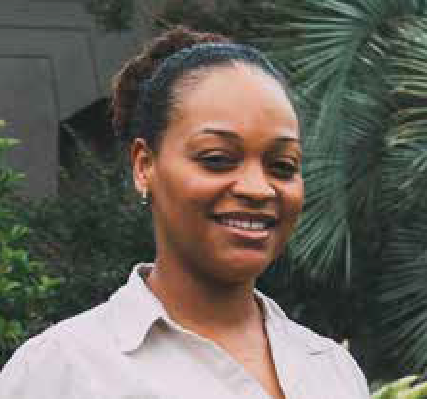 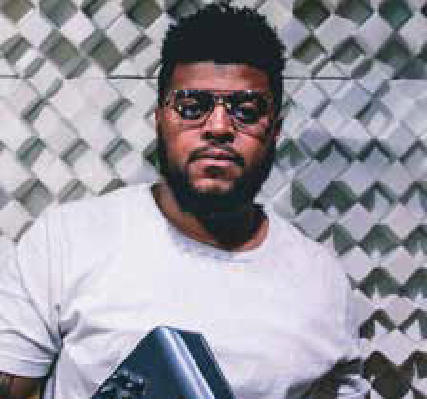 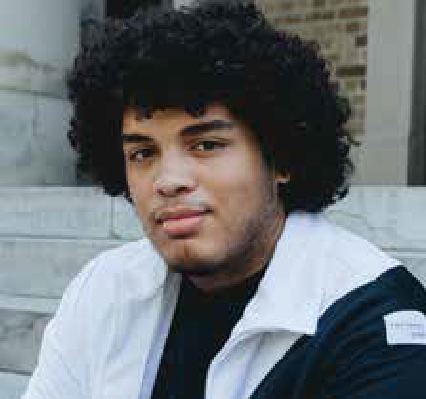 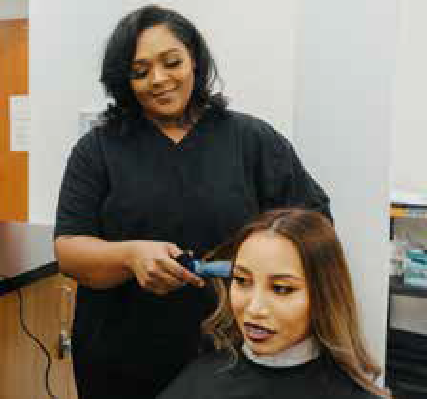 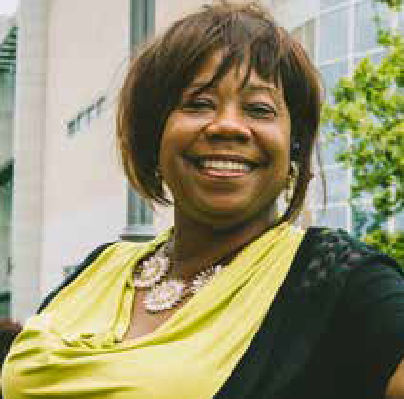 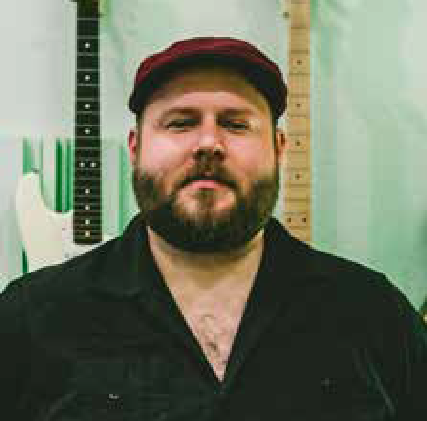 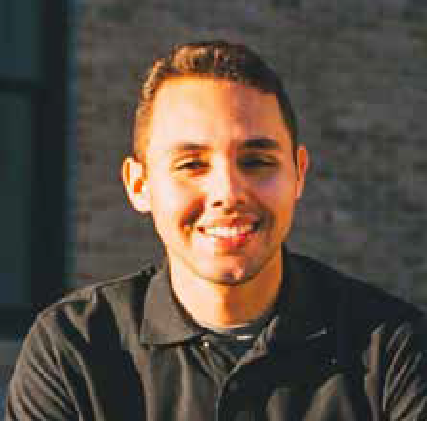 Inspire tomorrow’s leaders.
It’s easier than you think to make a difference that will benefit future generations. Consider making a bequest to the Houston Community College Foundation as part of your estate plans.
By including HCCF in your will, your gift will help future generations of Houston students earn a college degree and achieve their potential.
For more information, contact Karen L. Schmidt, MBA, CFRE, President, HCC Foundation, at 713-718-8595 or via email at karen.schmidt2@hccs.edu.
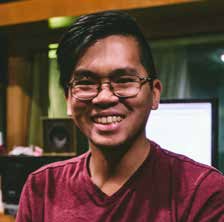 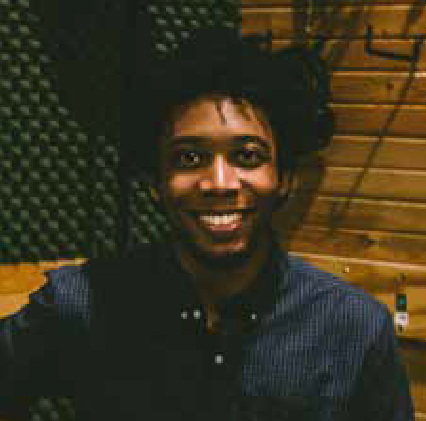 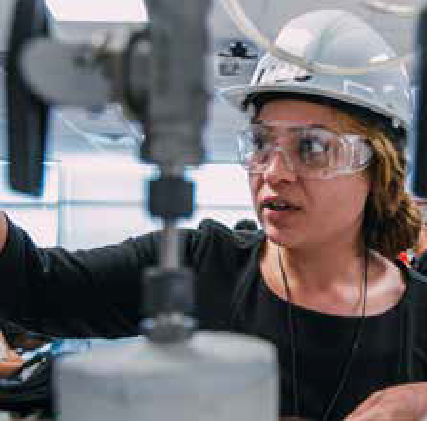 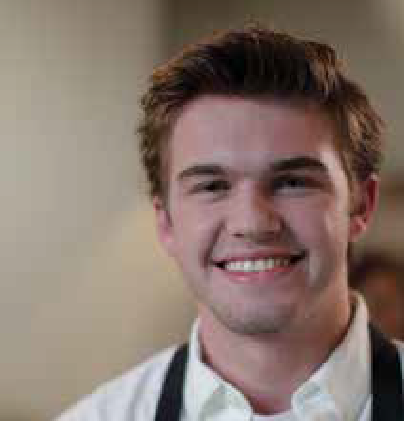 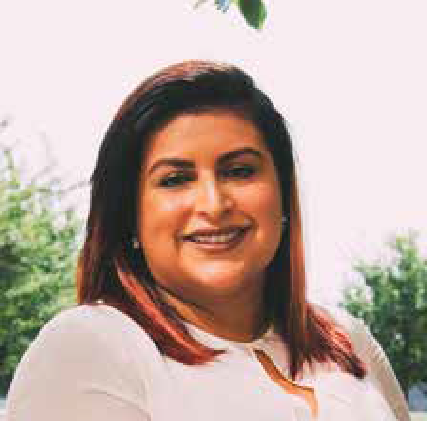 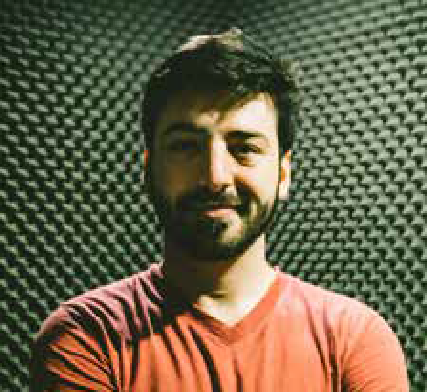 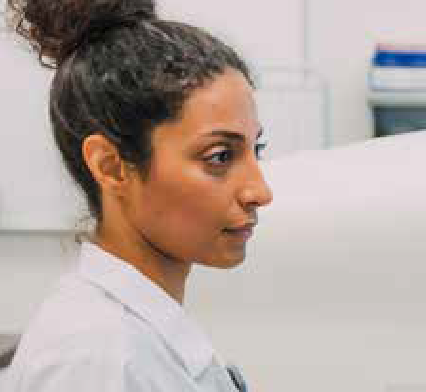 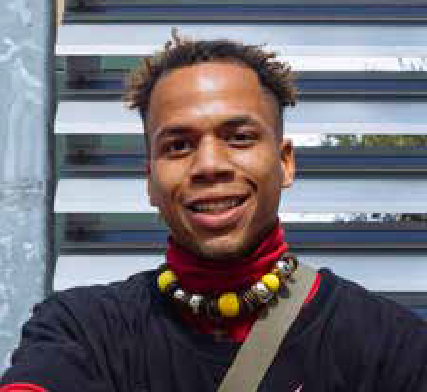 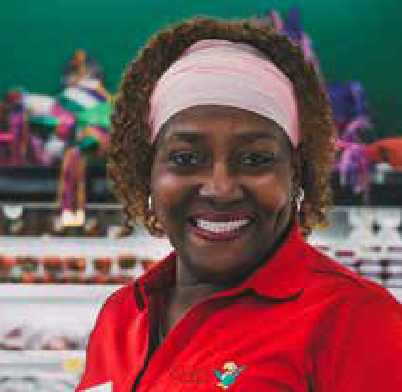 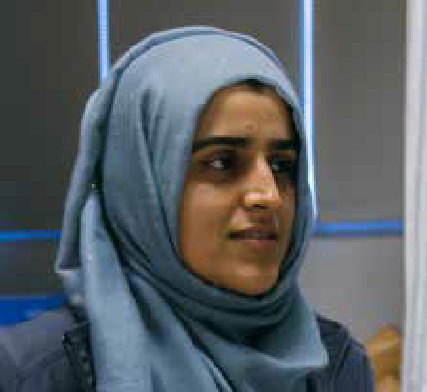 33
A Closing Message from the HCC Foundation Board Chair
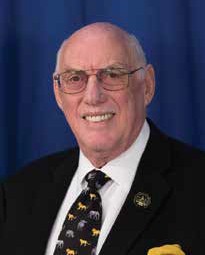 Dear Fellow Contributors:
On behalf of the HCC Foundation Board, I extend our heartfelt gratitude for your philanthropic support of Houston Community College students – Houston’s students.
HCC helps students enter the doors of higher education which is the first step on their road to economic mobility. Every year, the HCC Foundation opens the doors for many of these students to embark on their educational journey at HCC with scholarship support received from our generous donors.
Your investment in our students with the gift of education is one that continues to pay it forward, benefiting families and future generations. Your giving sows seeds of sustainability and offers students the prospect of better jobs and brighter futures which begin with the myriad of career pathways at HCC.
HCC Northwest. Our shared commitment to inspiring innovation is commensurate with our passion to remove financial barriers and provide access to HCC’s educational excellence for all students. Thank you for joining us on this journey with your giving.
As Board Chair for the HCC Foundation, I have the privilege to experience the life-changing impact of giving to the Foundation, including the scholarship that Glenda and I established. Our students’ words of gratitude express best the impact of a scholarship received from the Foundation.
Taylor Munday, a sonography student, shares, “With this scholarship, I will rest assured that I will have the means to attend school this fall without such a
heavy financial burden. Especially during this time of uncertainty with the current pandemic crisis.”
In a year where everything felt far from normal and finances were strained beyond measure, scholarships became even more essential for HCC students - students like Taylor, who seek a step up the ladder of economic mobility.
Thank you for your investment in Houston’s future, and for the trust you have placed in the HCC Foundation to help students take that first step up the ladder. Your support is meaningful and makes all the difference.
Sincerely,
David Regenbaum
Board Chair
HCC Foundation Board of Directors
As Entrepreneur-in-Residence at HCC Northwest,
I see innovation come to life and new businesses launch from ideas sparked in HCC classrooms. As a member of HCC’s entrepreneurial faculty, I am honored that HCC was named the Entrepreneurial College of the Year in 2020
by the National Association for Community College Entrepreneurship. HCC’s leadership role in entrepreneurship is example of HCC’s interconnectedness with Houston’s economy. This connectedness underscores how an investment in HCC students is also an investment in Houston.
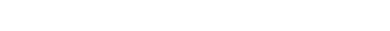 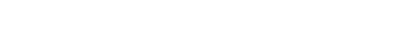 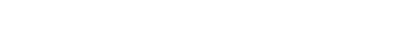 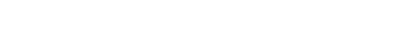 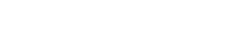 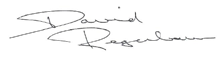 David Regenbaum
Board Chair
HCC Foundation Board of Directors
My wife, Glenda, and I had the opportunity to make a legacy investment at HCC this past year and name the College’s Entrepreneurship Center housed at
34
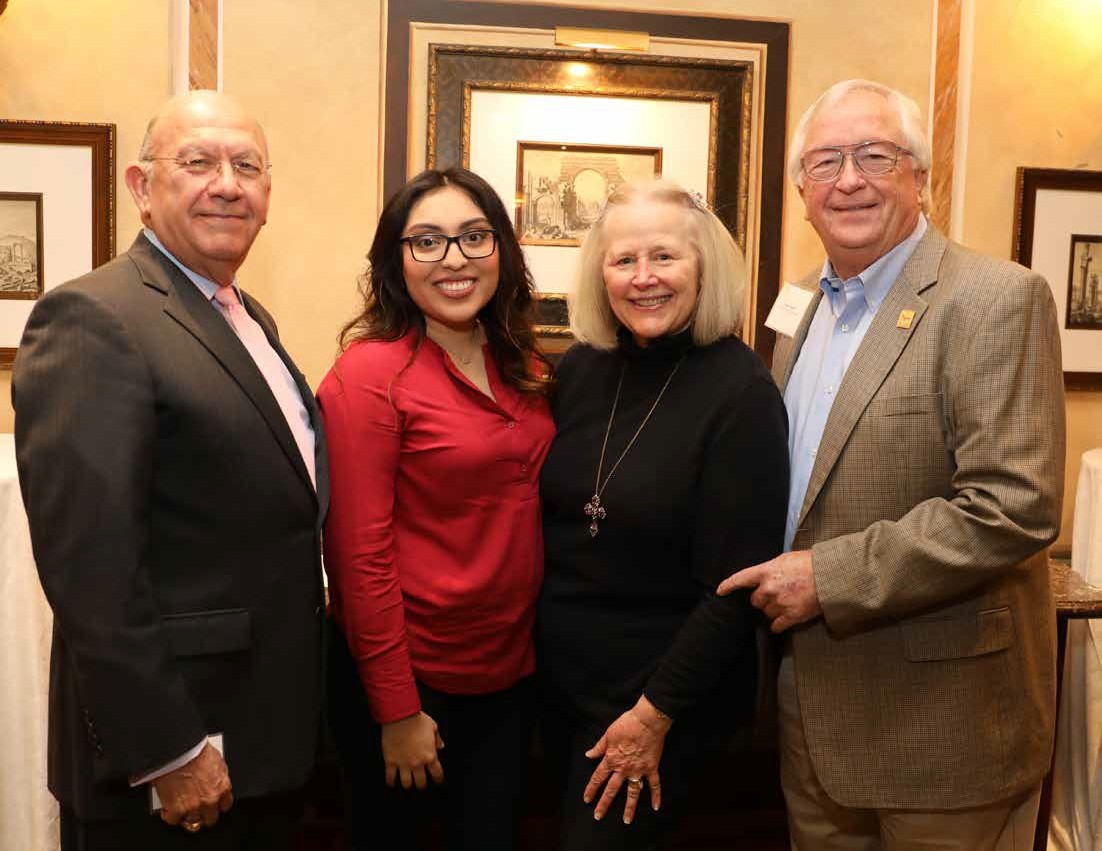 “I would like my daughters to see that any goal can be accomplished if they want it to.”
Pamela Velazquez ‘20
David & Jean Wiley Foundation Scholarship
Pictured from left: HCC Chancellor Dr. Cesar Maldonado, Wiley Scholar Pamela Velazquez, and David & Jean Wiley Foundation Trustees, Norma & Sam Gainer
35
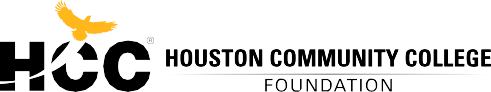 3100 Main, Suite 12B12 (MC1148)
Houston, TX 77002
713-718-8595
hccsfoundation.org
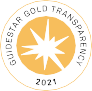 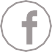 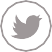 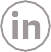 LinkedIn/Houston Community College Foundation
facebook.com/HoustonCCFoundation
twitter.com/HCCFoundation